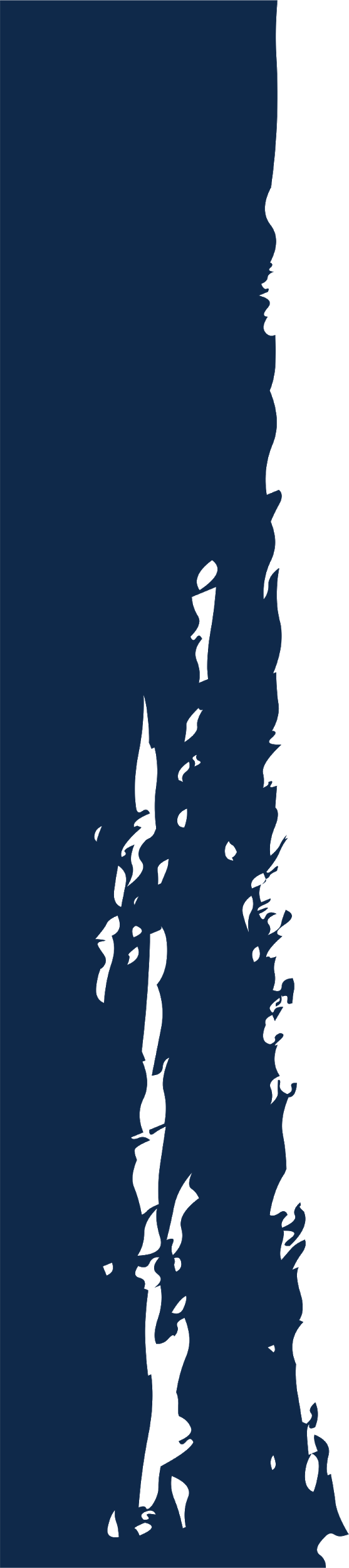 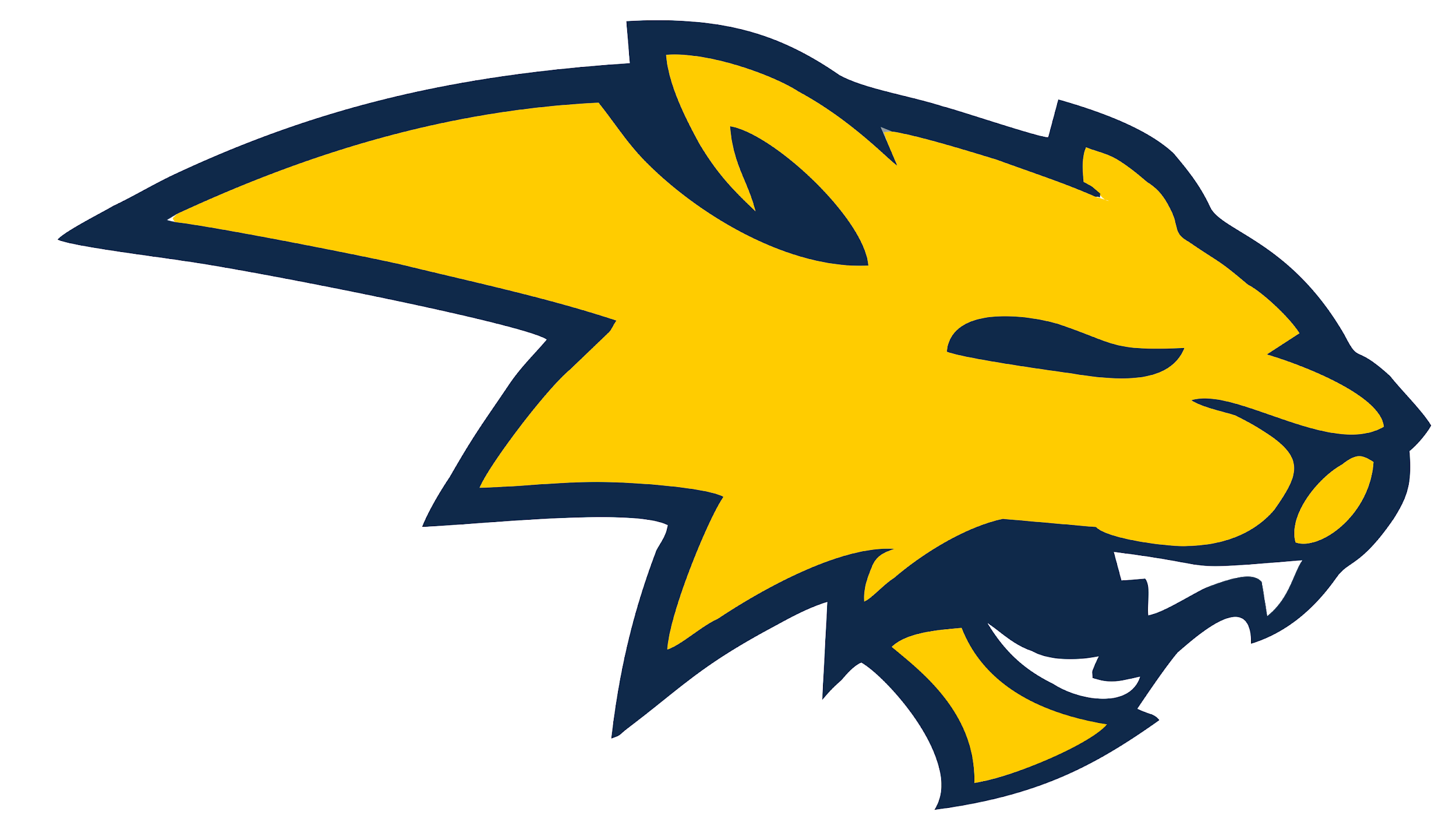 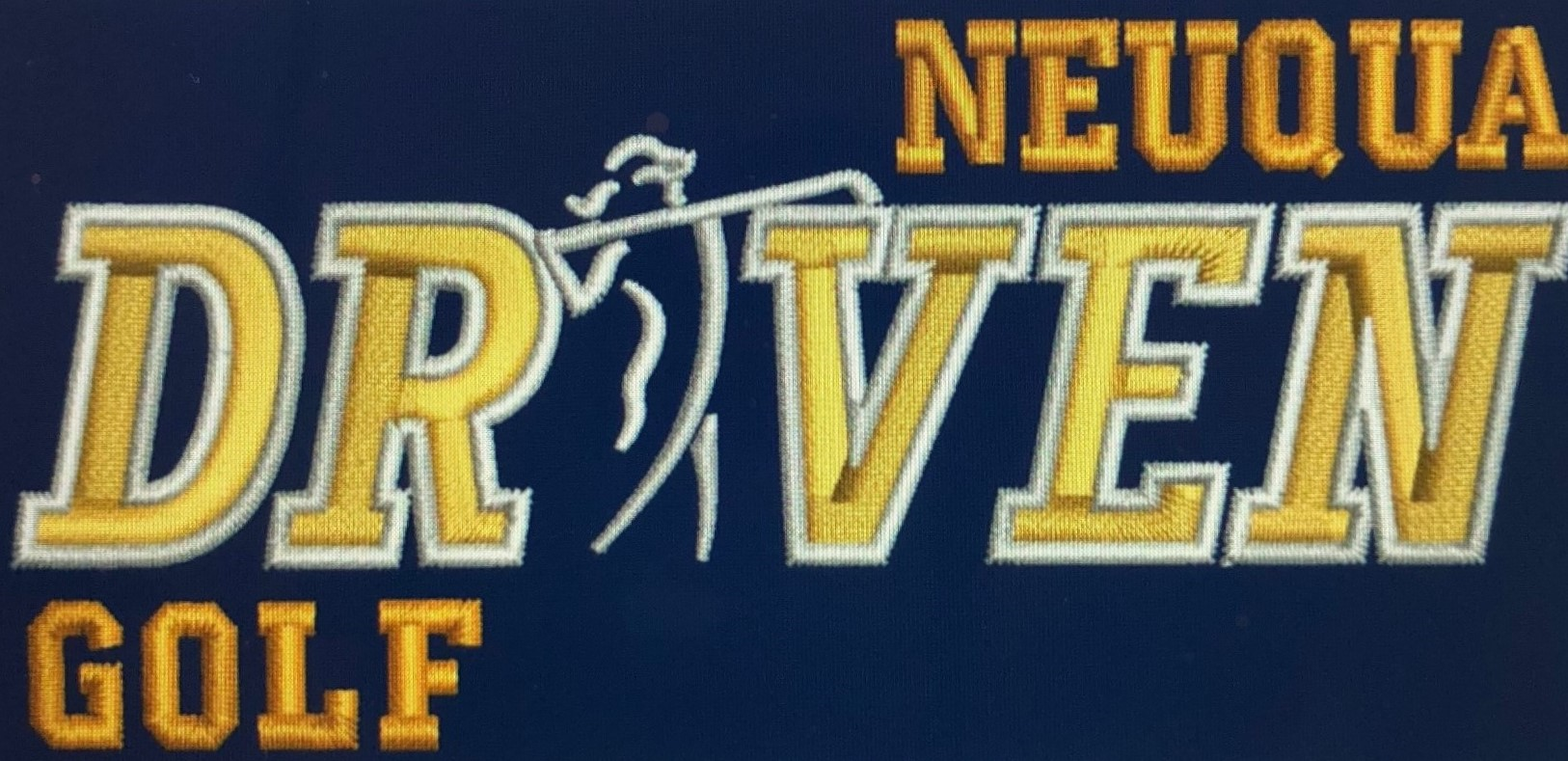 Team Info Meeting – August 2021
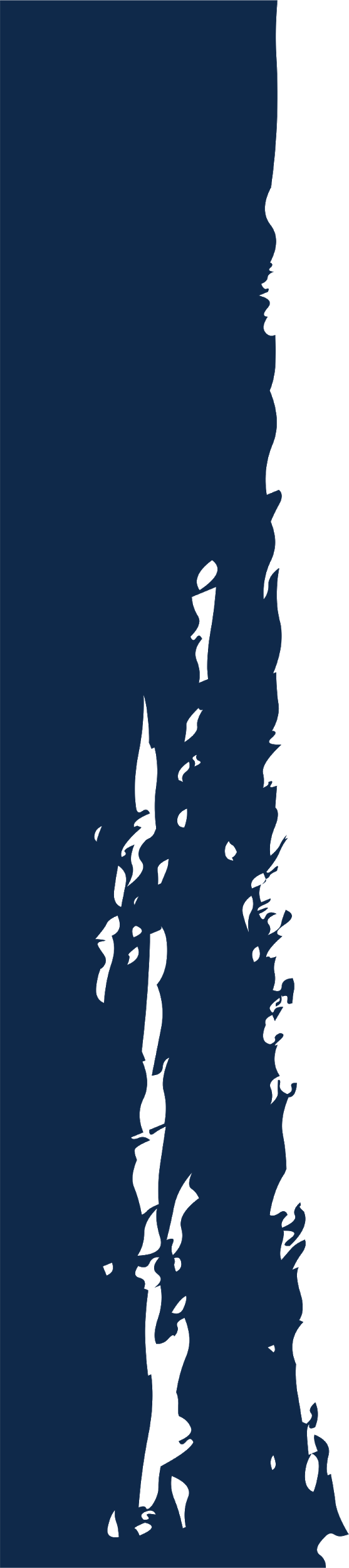 Welcome & Congrats!
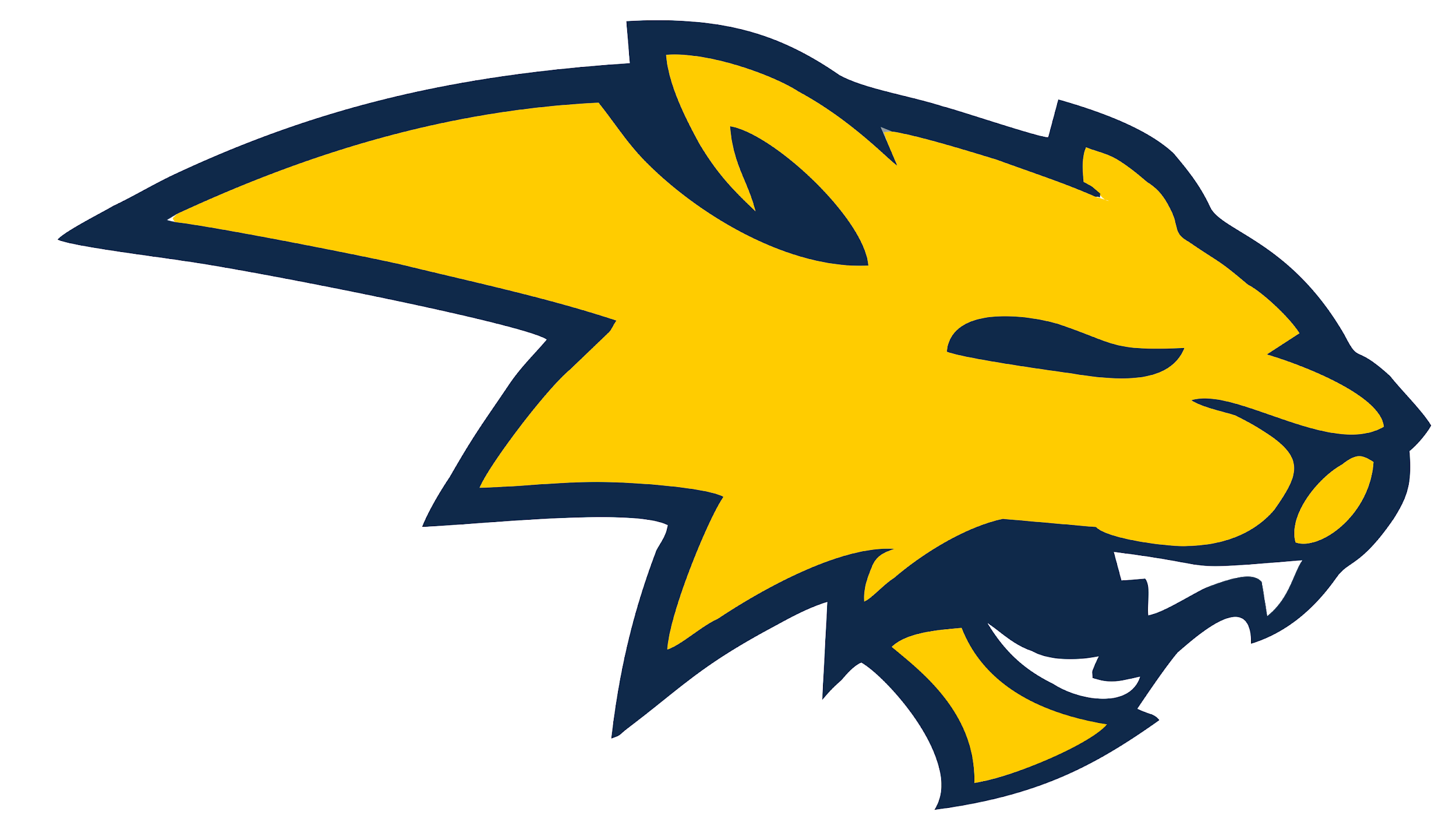 Set up of varsity/JV, playing in matches, etc…
Varsity and JV each play 8 players for dual matches and 5 or 6 players for tournaments.  
So for most of our matches during the week, almost everybody will play.
The makeup of each team is fluid (a player might play on the JV team on one day and the varsity the next)

Coach Keller & Treptow: how to contact us
Keller: (630) 885 - 3517, john_keller@ipsd.org
Treptow: (630) 433 – 6868, steve_treptow@ipsd.org
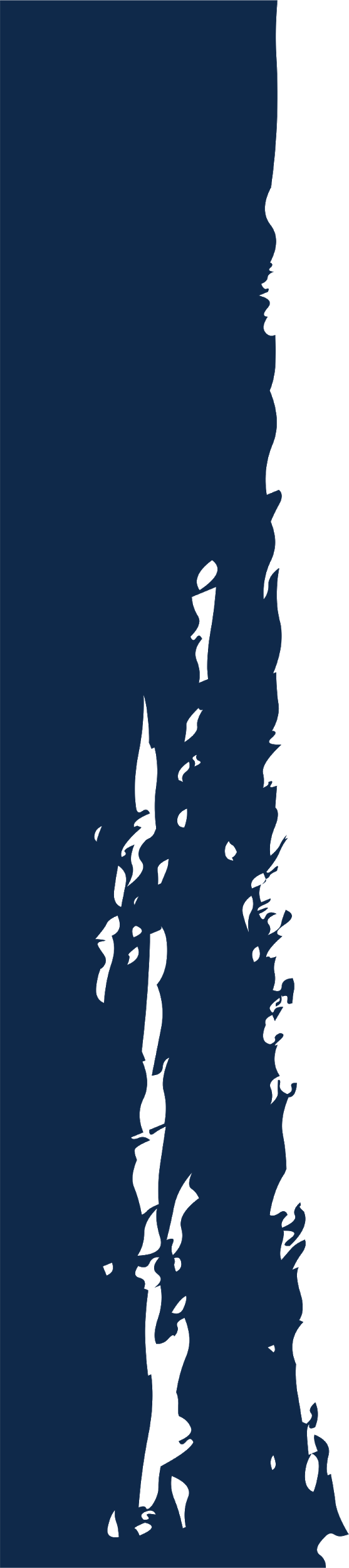 Matches & Practices
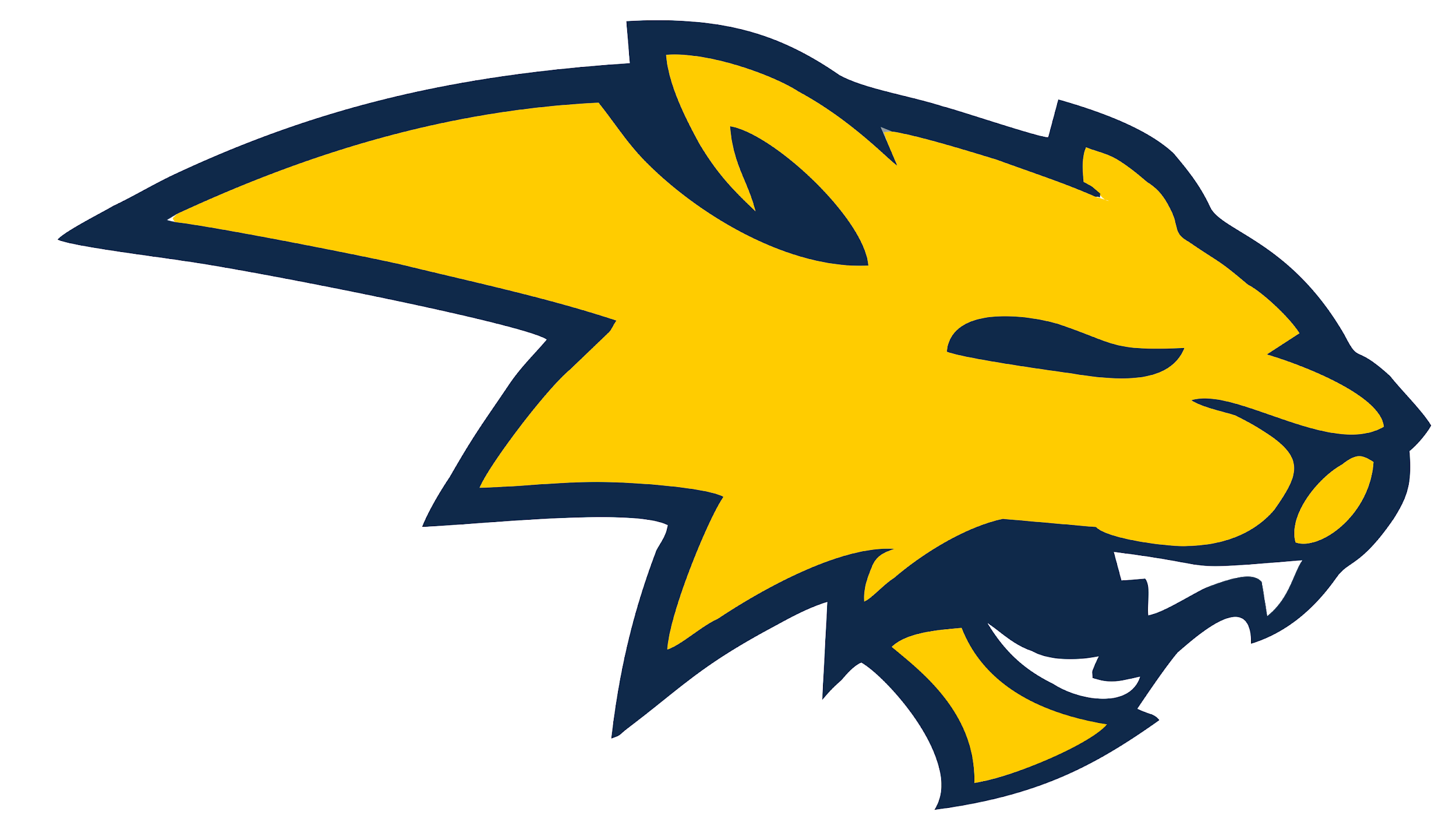 Matches & Practices procedures
Practices = 3:30 – 5:00 at White Eagle
Matches = generally be at the course by 3:00


Practicing on own
On some Mondays (because White Eagle is closed on Mondays) and most Fridays we don’t have team practice but you are expected to play/practice on your own.
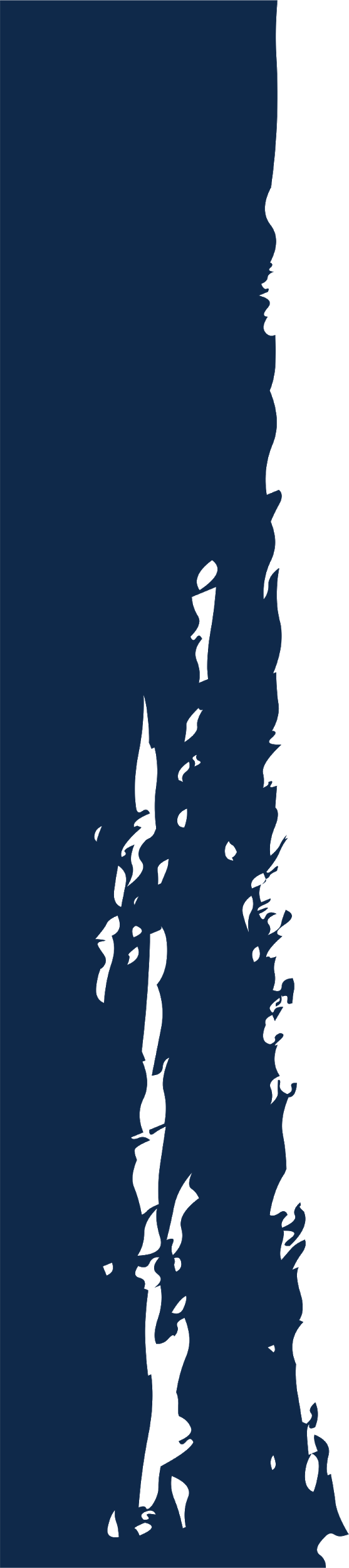 Season Overview
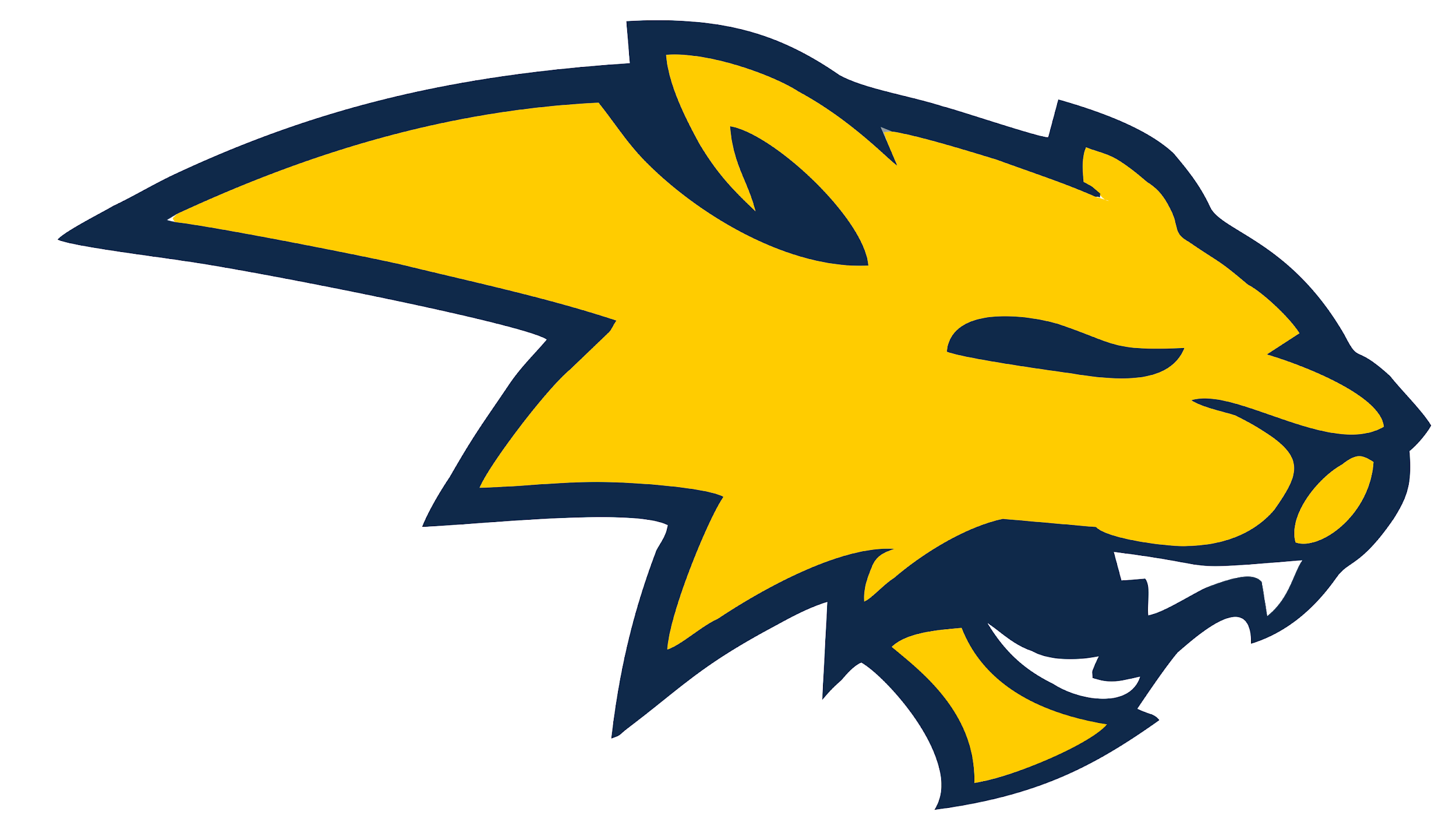 The season is very quick (the varsity state tournament is within two months and the JV season will be over in about six weeks).

With that in mind, we get started right away: the varsity has tournaments tomorrow and Friday and both the varsity and JV teams have tournaments next Tuesday.
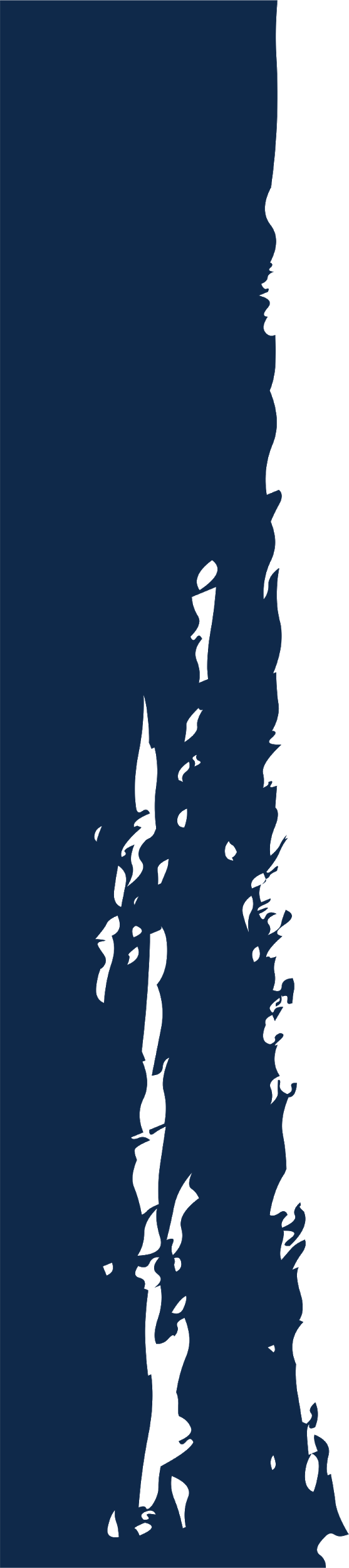 COVID Protocols
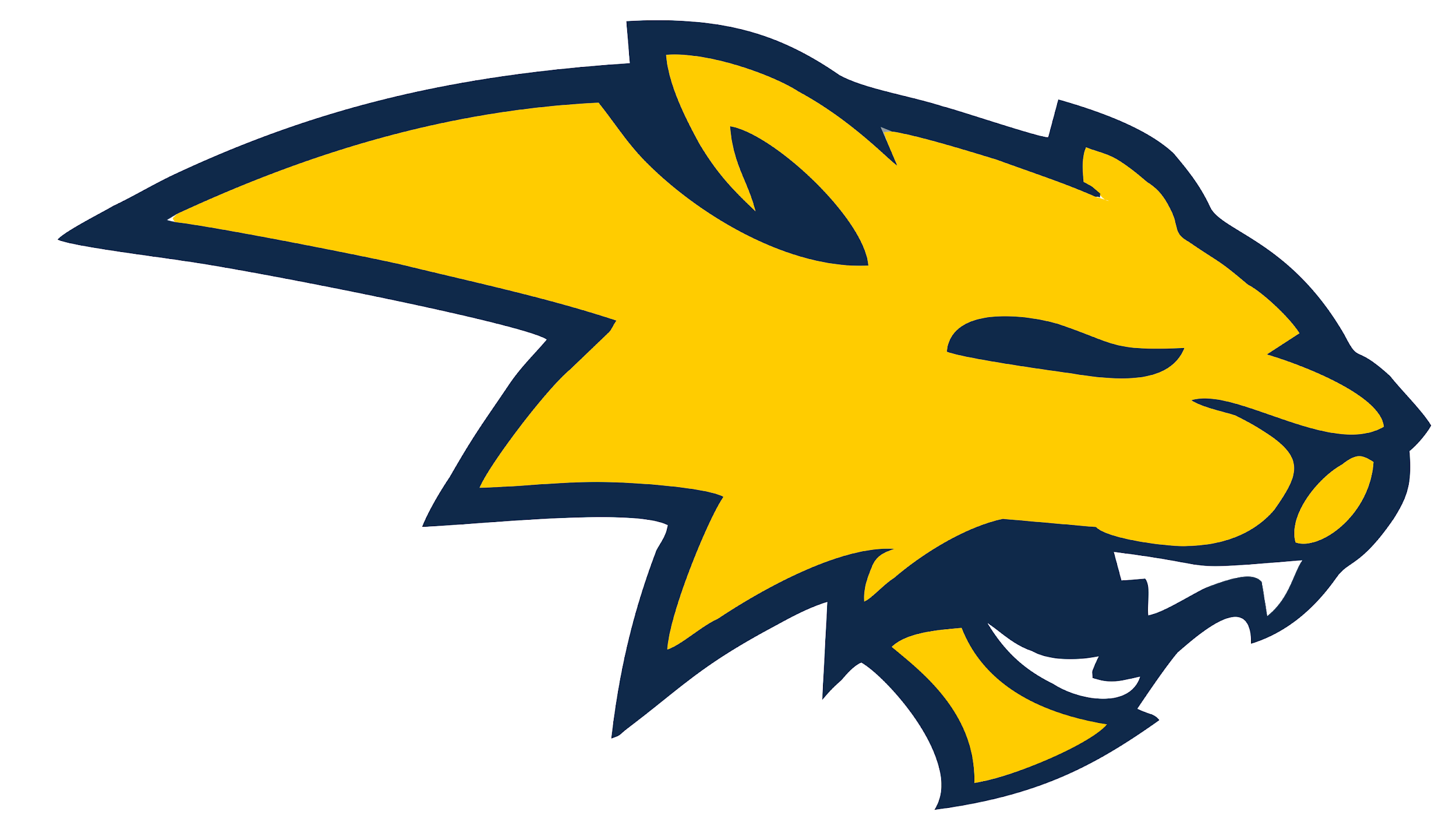 Here’s what we currently know about the regulations. Of course these could change as the season goes on.

Masks are not required when outdoors.
Currently, we are planning on taking buses if the match/tournament is not close by.
This year we currently have lots of tournaments scheduled (unlike last year).
No daily Covid certification slip like last year.
If you’re vaccinated, quarantine rules not are as strict.
No restrictions on fans at matches.
[Speaker Notes: ta]
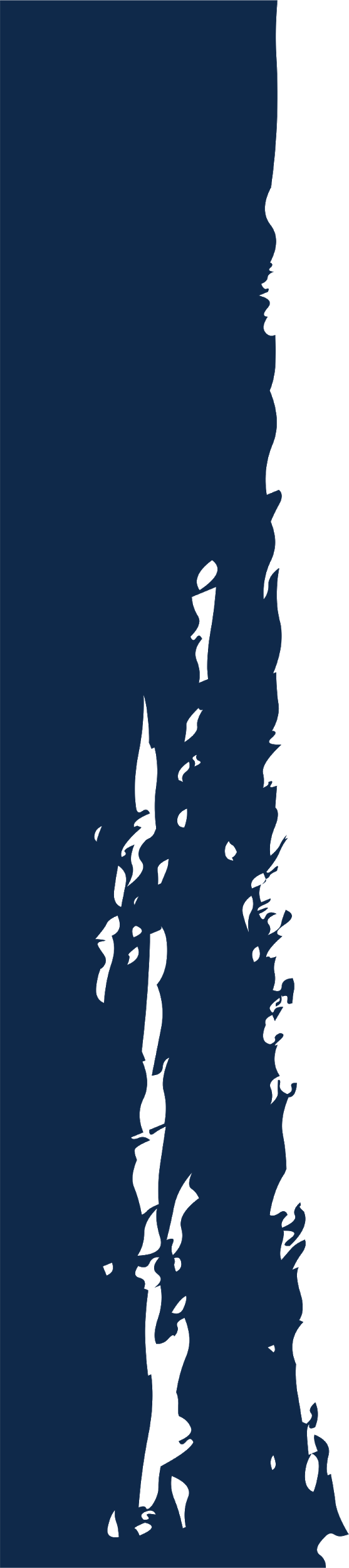 White Eagle
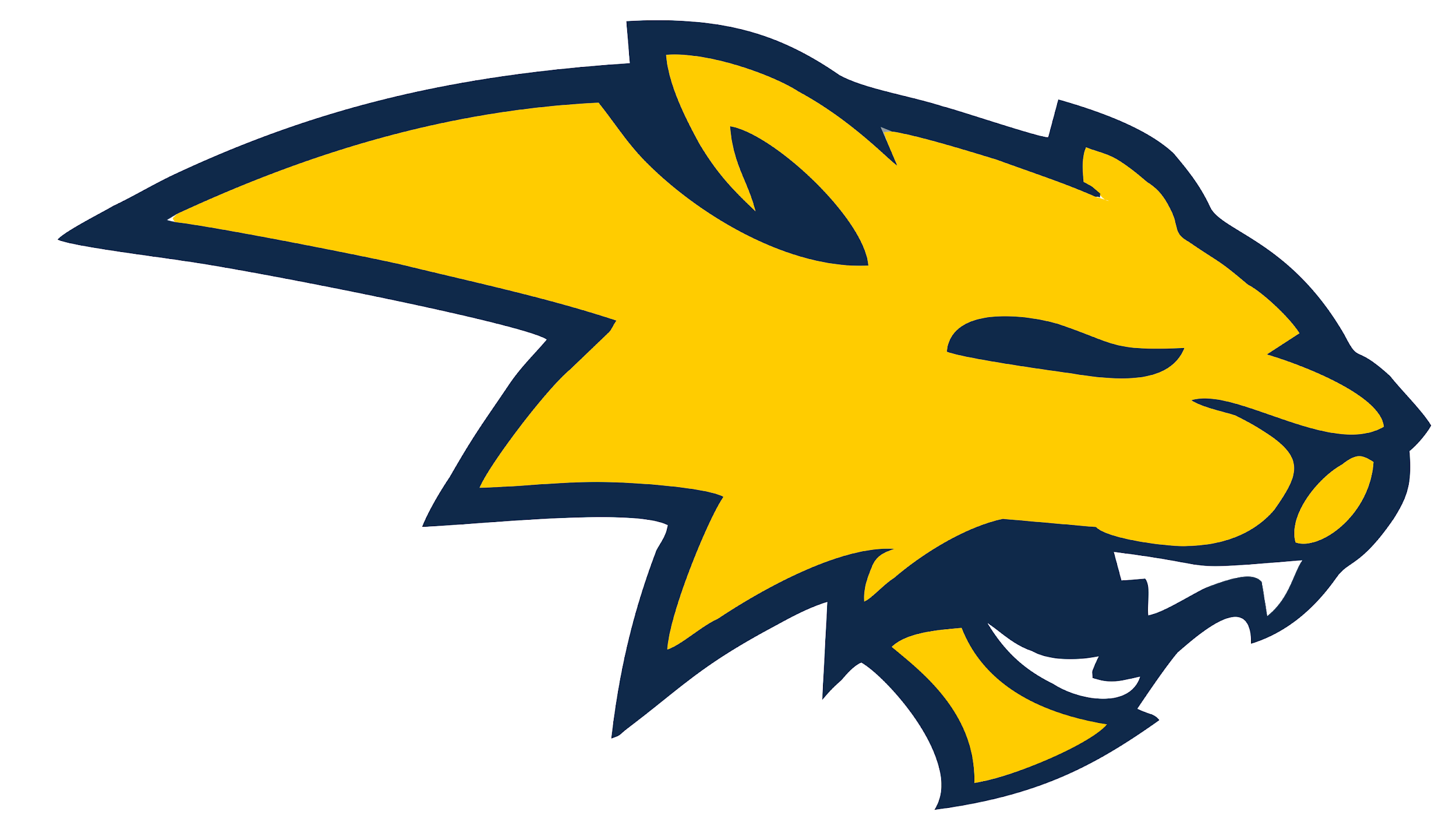 As of last season, White Eagle is our new home course.  We are incredibly fortunate to be able to play and practice at White Eagle, it’s a huge upgrade for us.

The club is welcoming & friendly but we need to respect the course, the staff, and the club members & realize we’ve fortunate to be here.
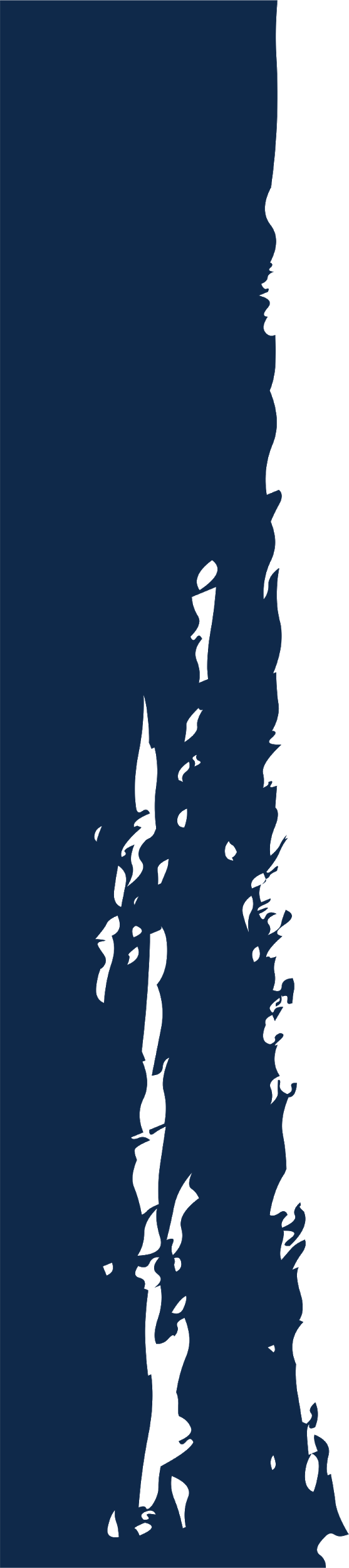 Team Website & Twitter
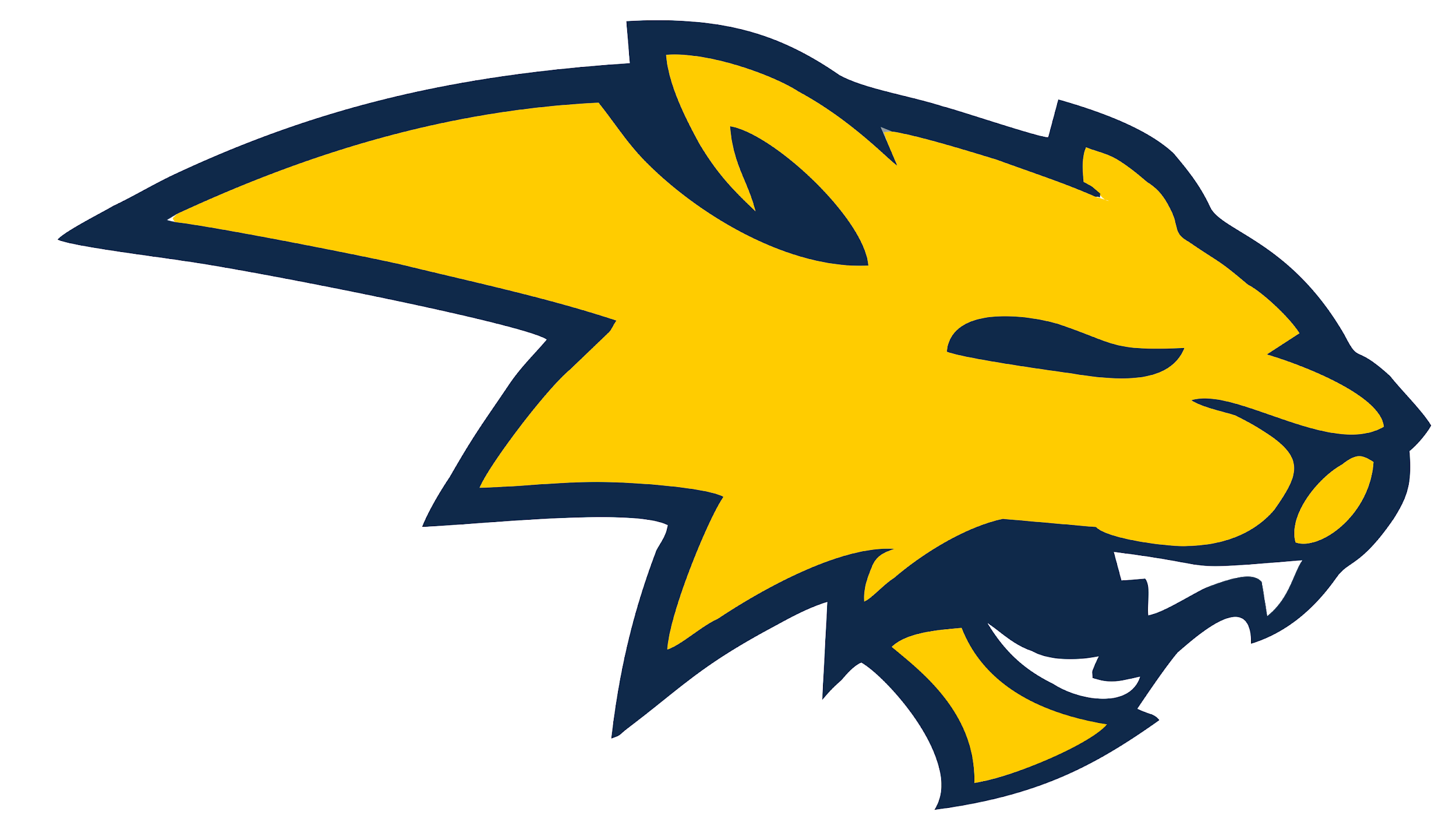 In addition to the Remind group text app, you and your parents should be following/bookmarking these:

Twitter: @neuquagolf

Team website: neuquagolf.weebly.com

Neuqua athletics website:  
				neuquaathletics.net
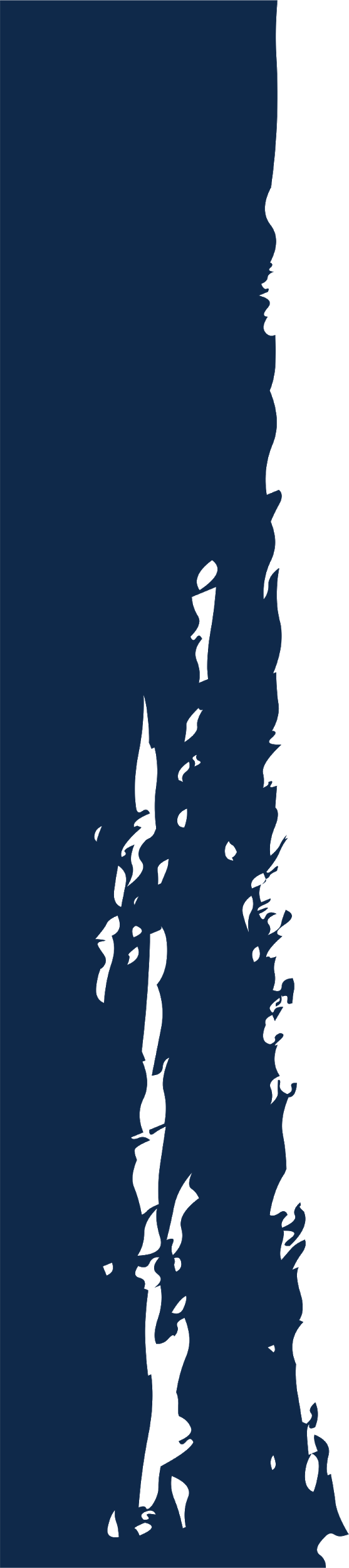 Remind Text List
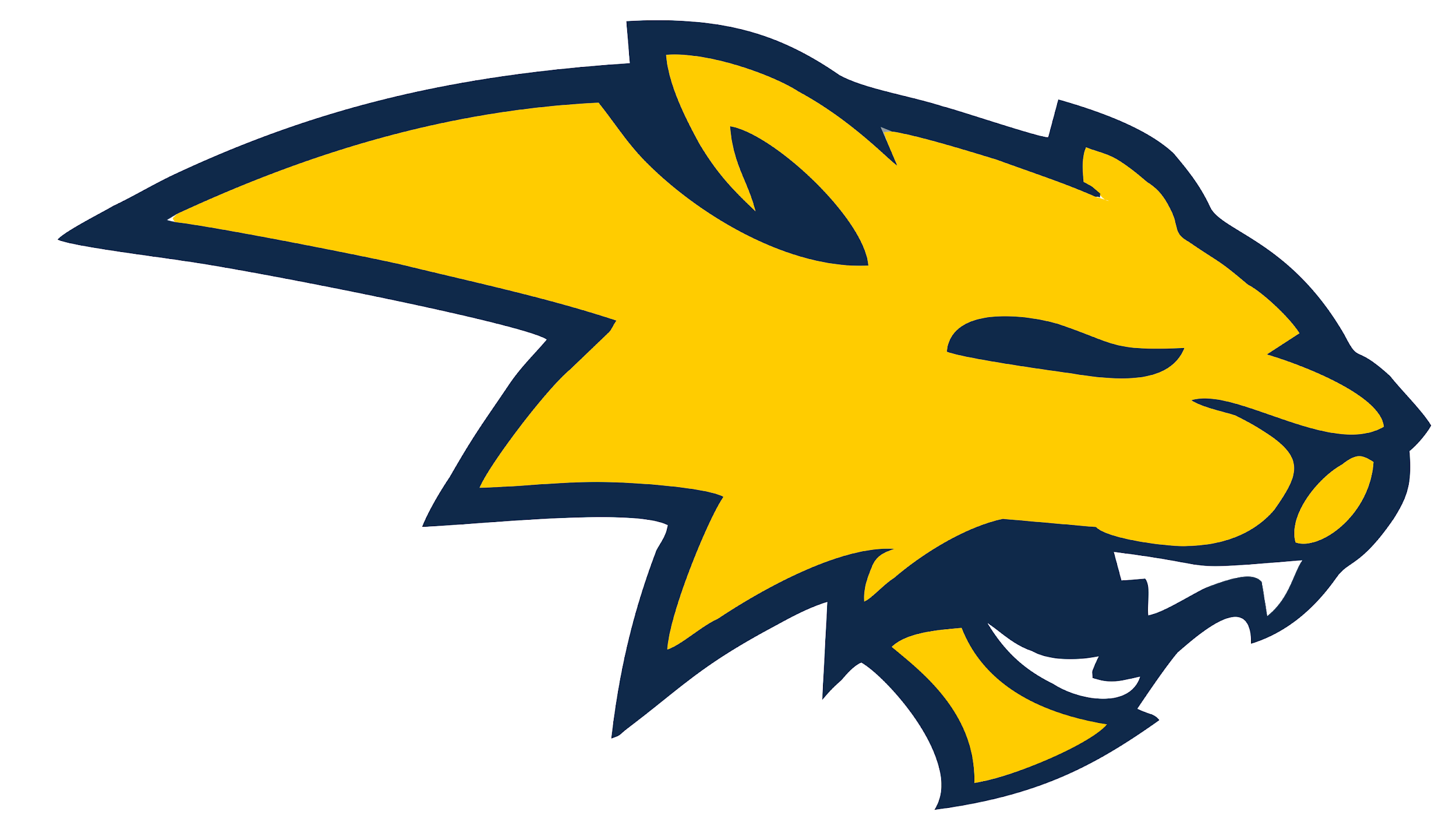 We now have two group text lists – one for parents and players and one for players only.

If you (and/or your parents) are NOT on the players and parents group add the following way: 

Enter this number: 81010
Text this message: @neuquago
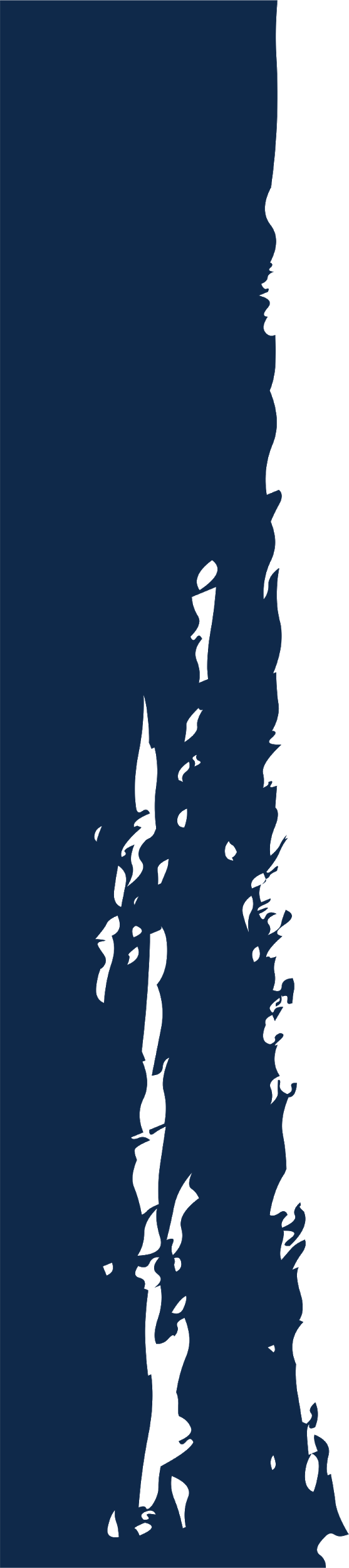 Remind Text List
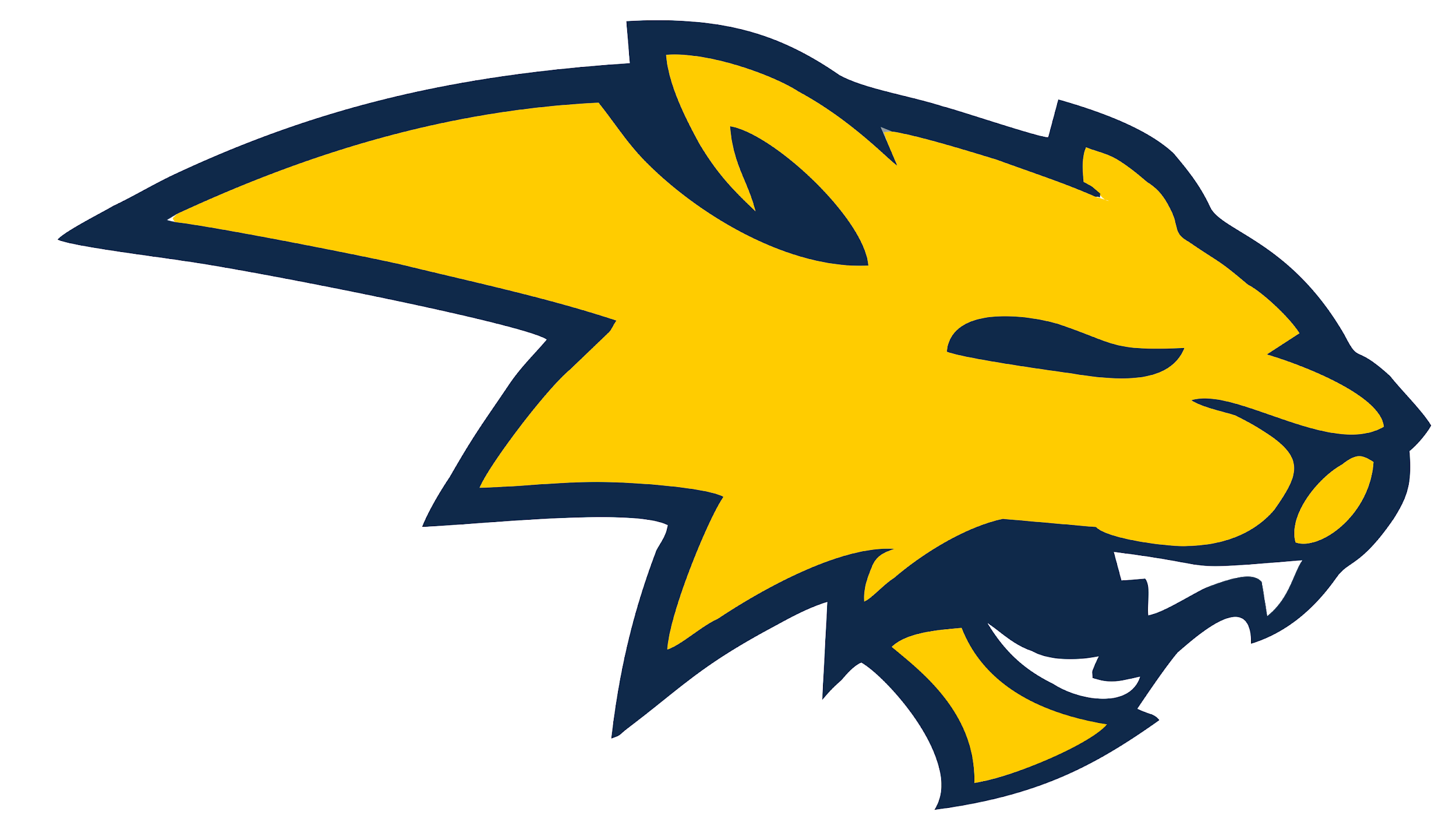 If you are a player and are NOT on the PLAYERS ONLY group, add the following way: 

Enter this number: 81010
Text this message: @nvgol
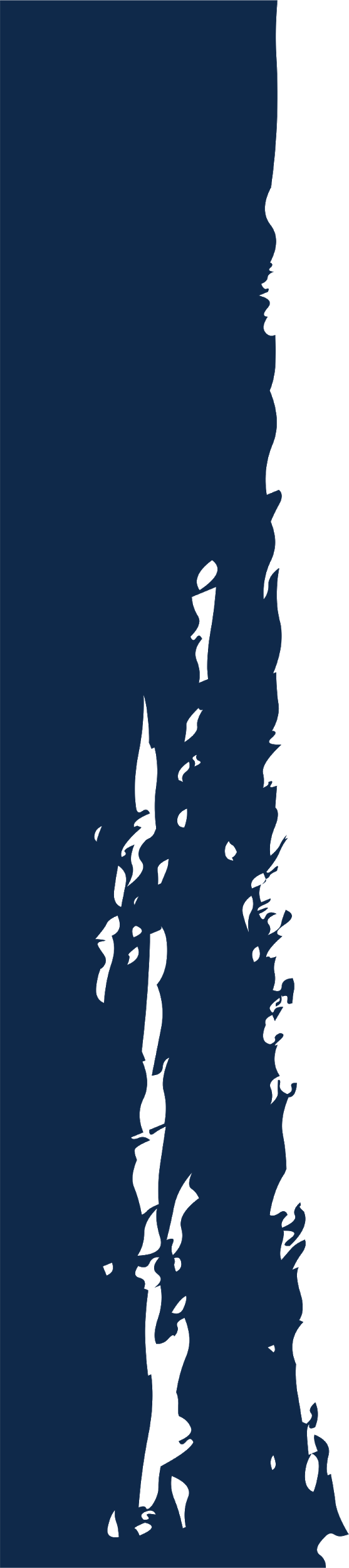 Going Through Your Folders
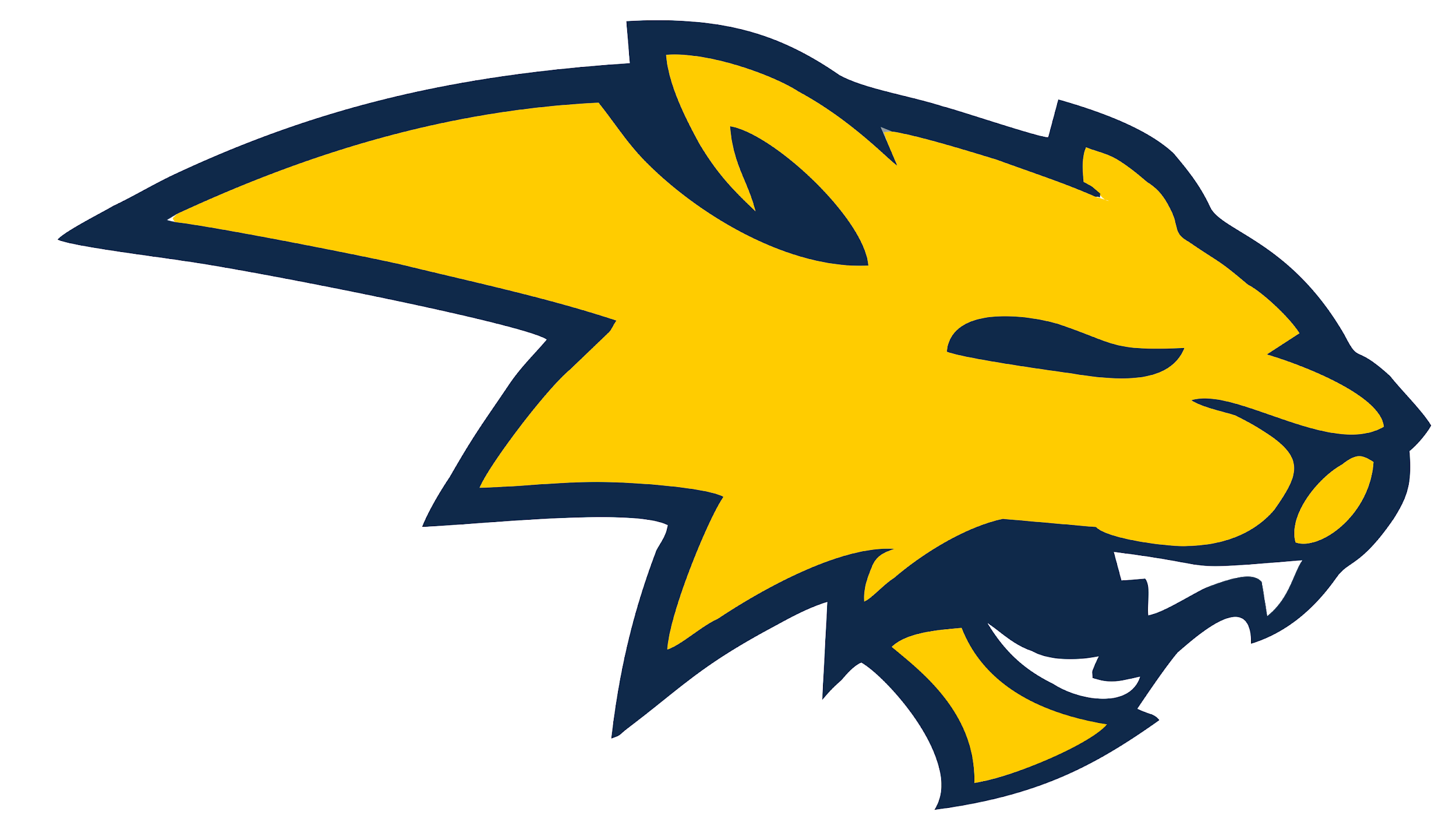 Day-to-Day Calendars:  

These will change throughout the season so be flexible.


If you have any conflicts with practices or matches, text Keller that info ASAP.
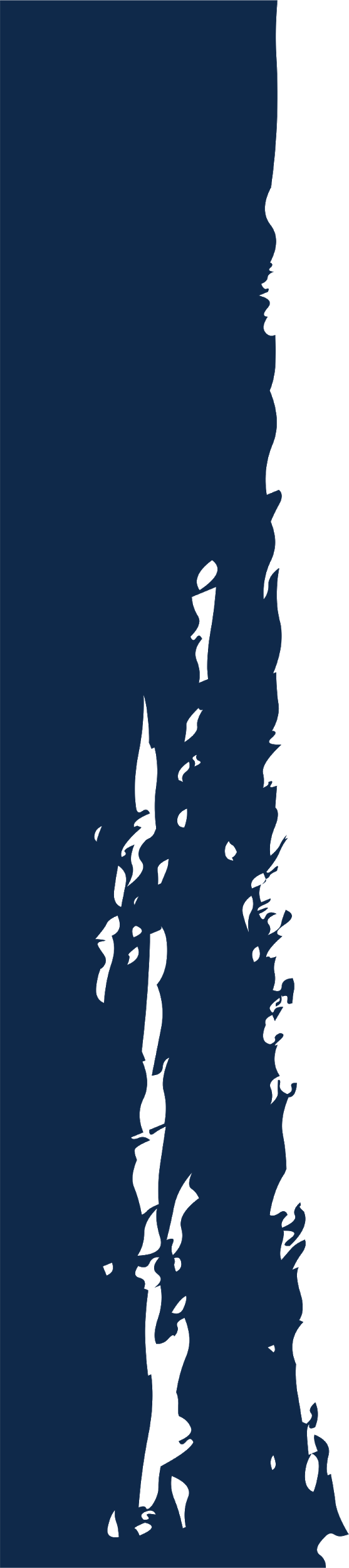 Going Through Your Folders
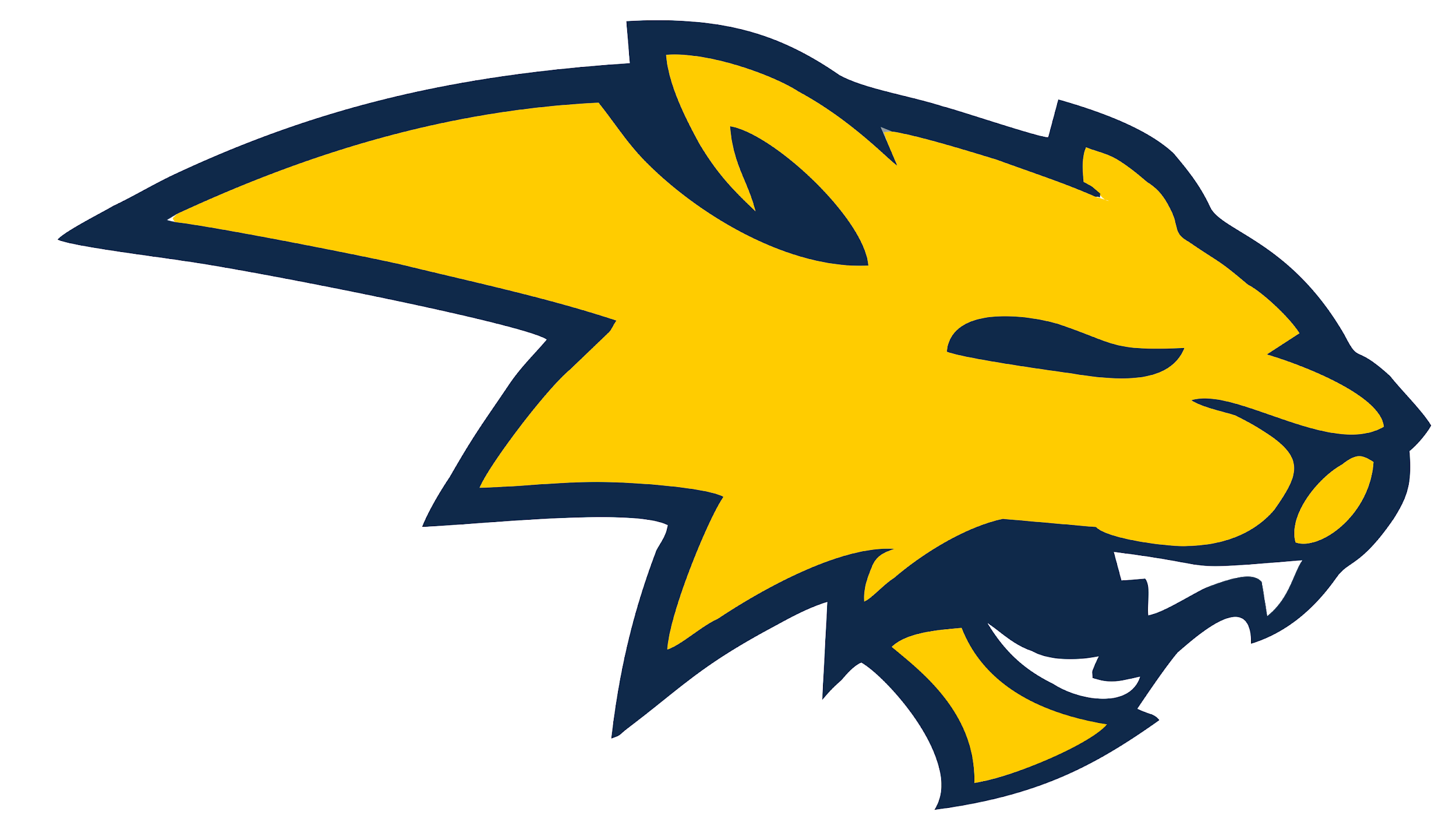 Spirit Wear:
Orders MUST be in by Monday Aug. 16th
Everything is optional – get as much or as little as you’d like
On the order website, you’ll see the different options in terms of colors, etc…

Team & Individual Pictures:
Friday, August 20th at Neuqua at 3:15
Everybody should be there for the official team picture, we’ll figure out what we’re wearing, etc… as we get closer.
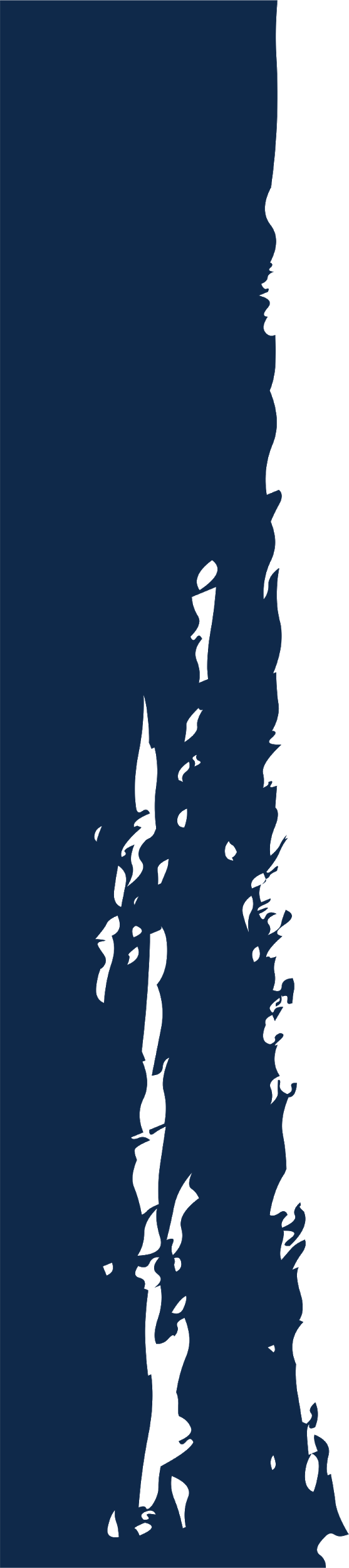 Going Through Your Folders
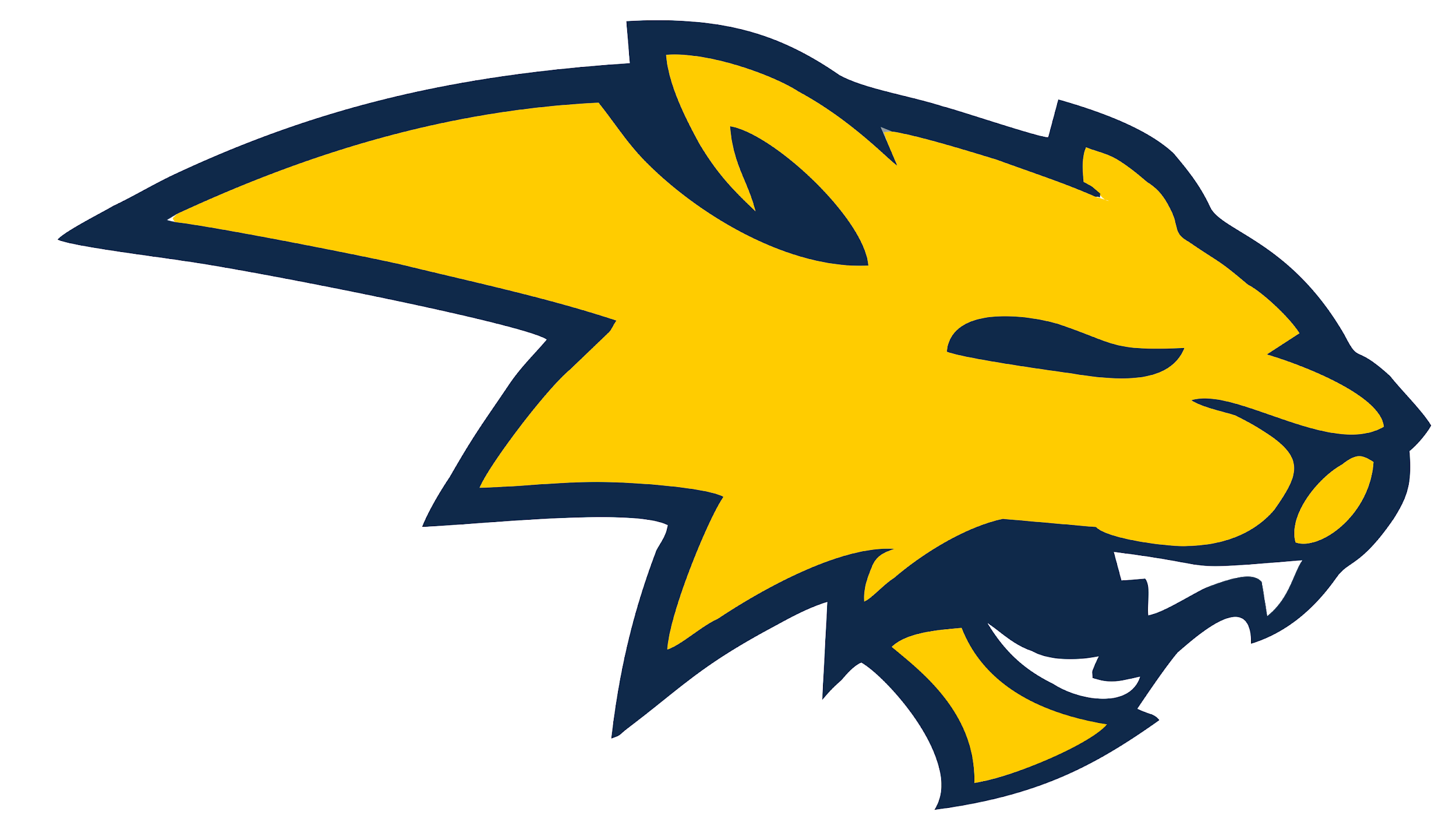 Social Media Permission Slip
This is required by the district
Get it back to Keller ASAP


Driving Permission Slips
This is required by the district (I realize you/we might not be using this much this year but just in case, get it done)
Get it back to Keller ASAP
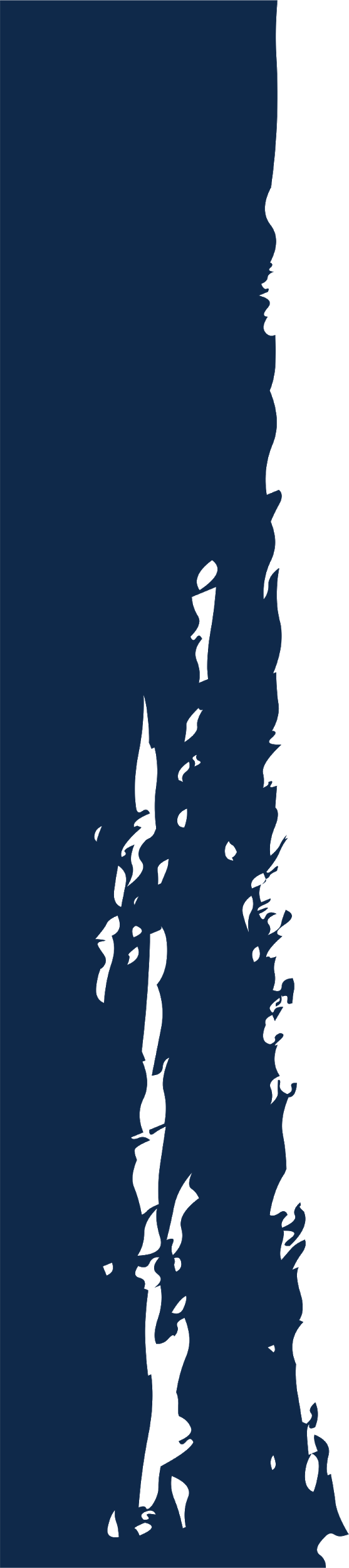 Athletic Code
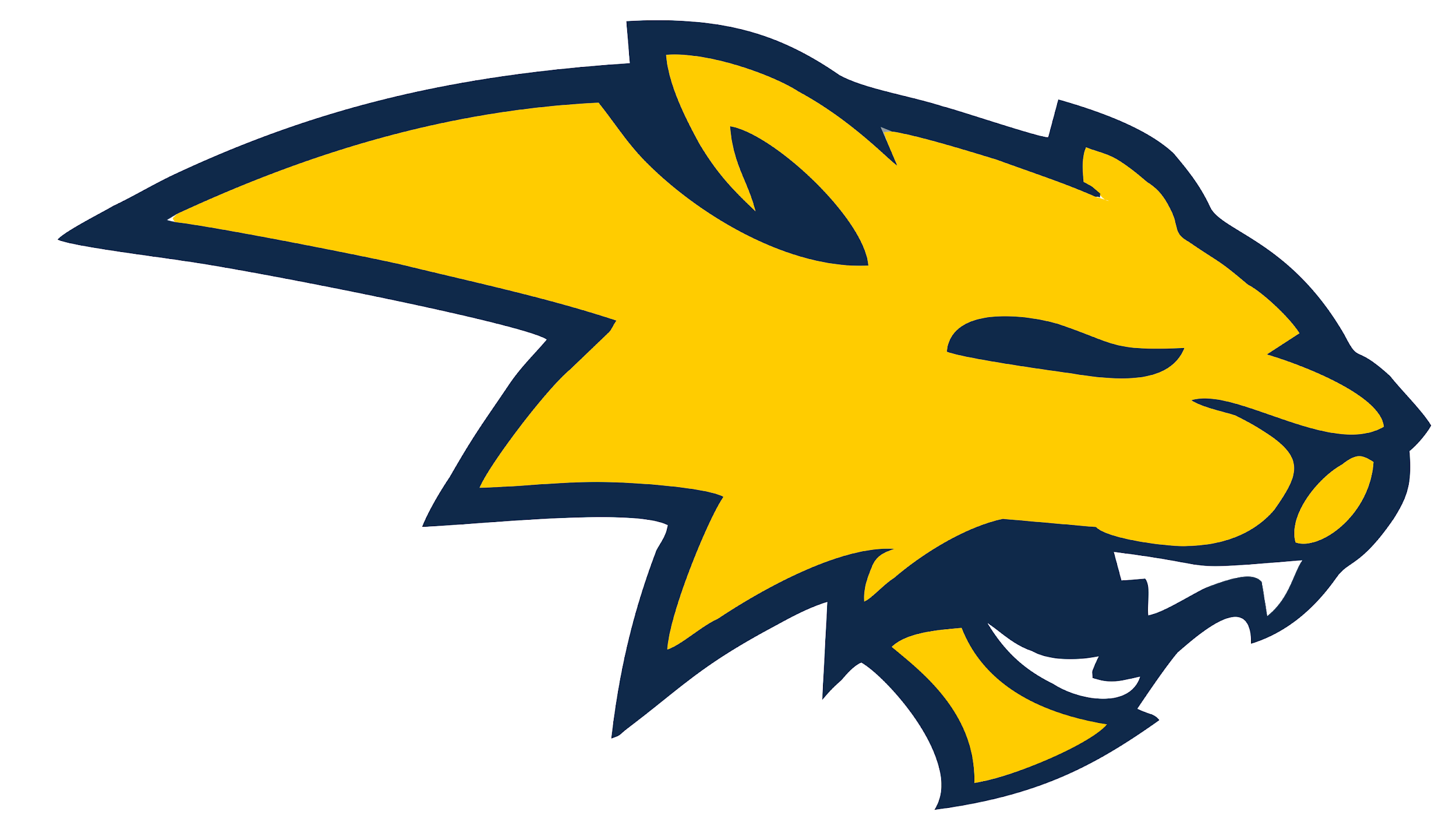 Be familiar with it (it was part of athletic registration)

“180 Degree” rule ( if you walk into something, turn around)

Posting stuff on Instagram, Snap Chat, Twitter, etc… Just be smart.  If anything is questionable, don’t post it.
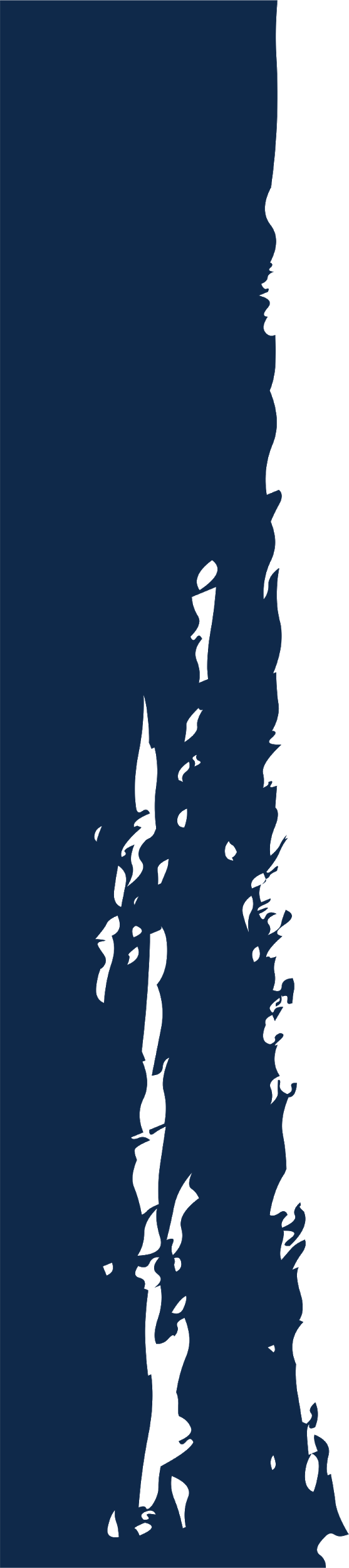 Eligibility
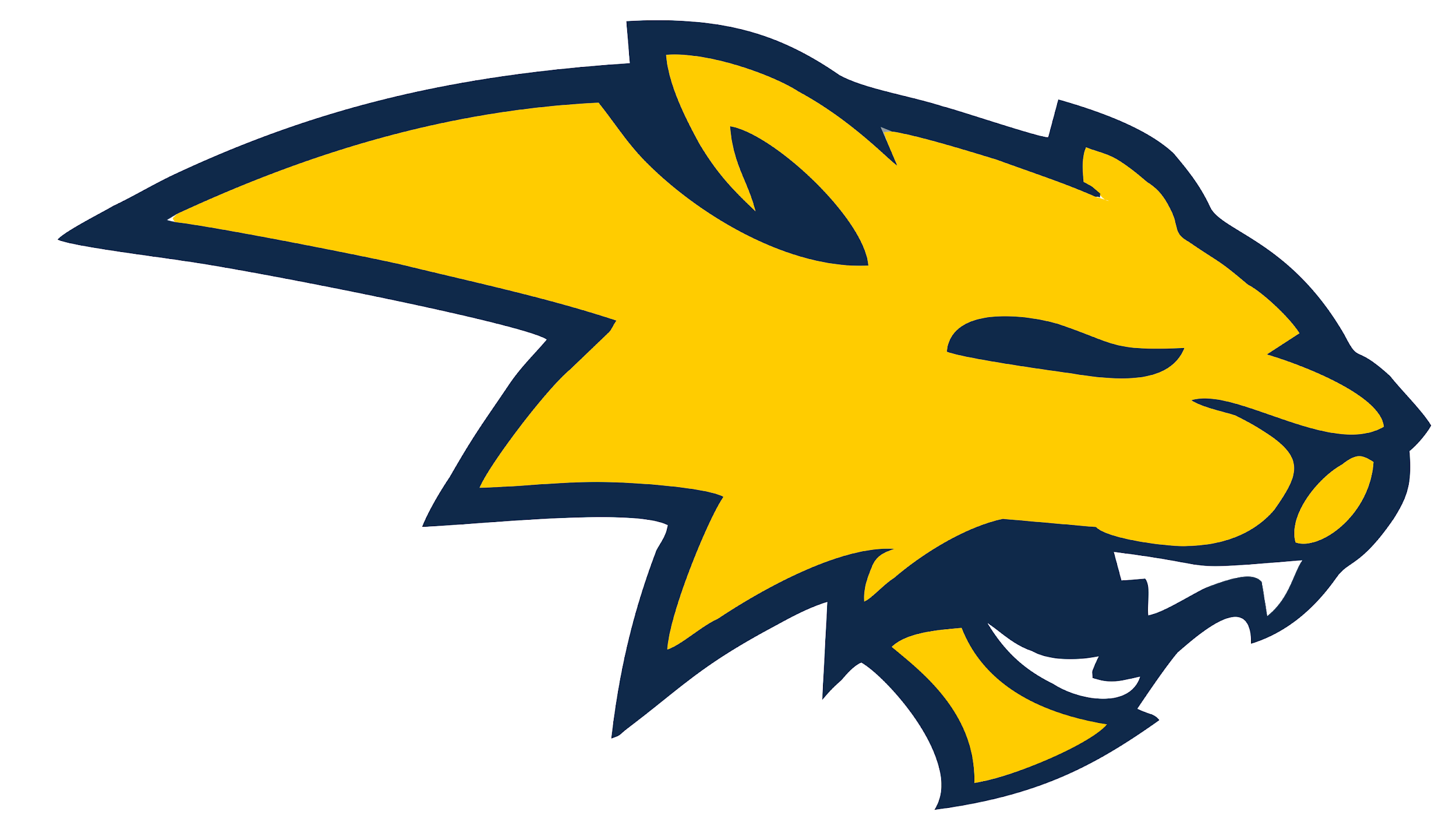 If current sophomore, junior, or senior, you need to have passed 5 classes last semester.

Need to be passing 5 classes each week to stay eligible. 
 
You cannot play in any other non-high school golf match or tournament during our season.
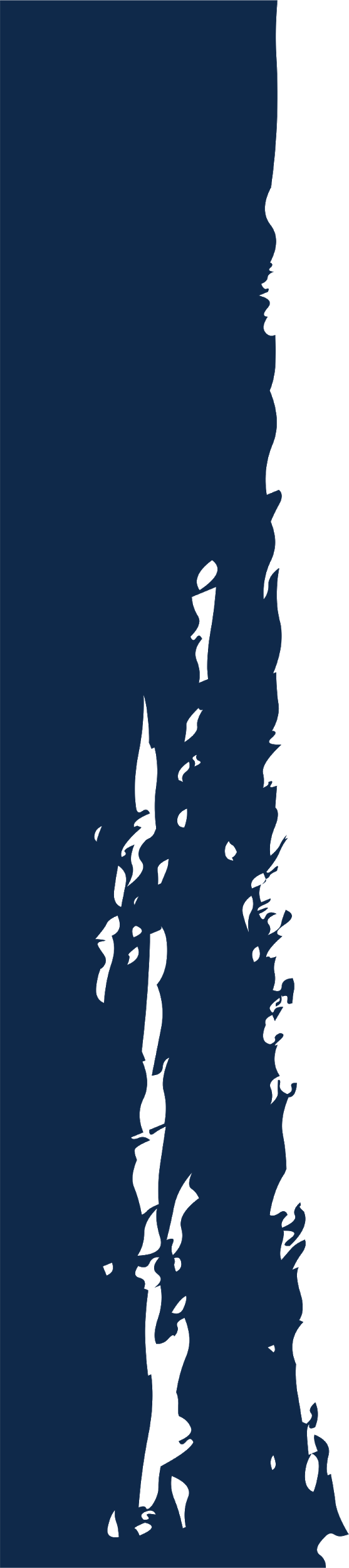 Participation Fee
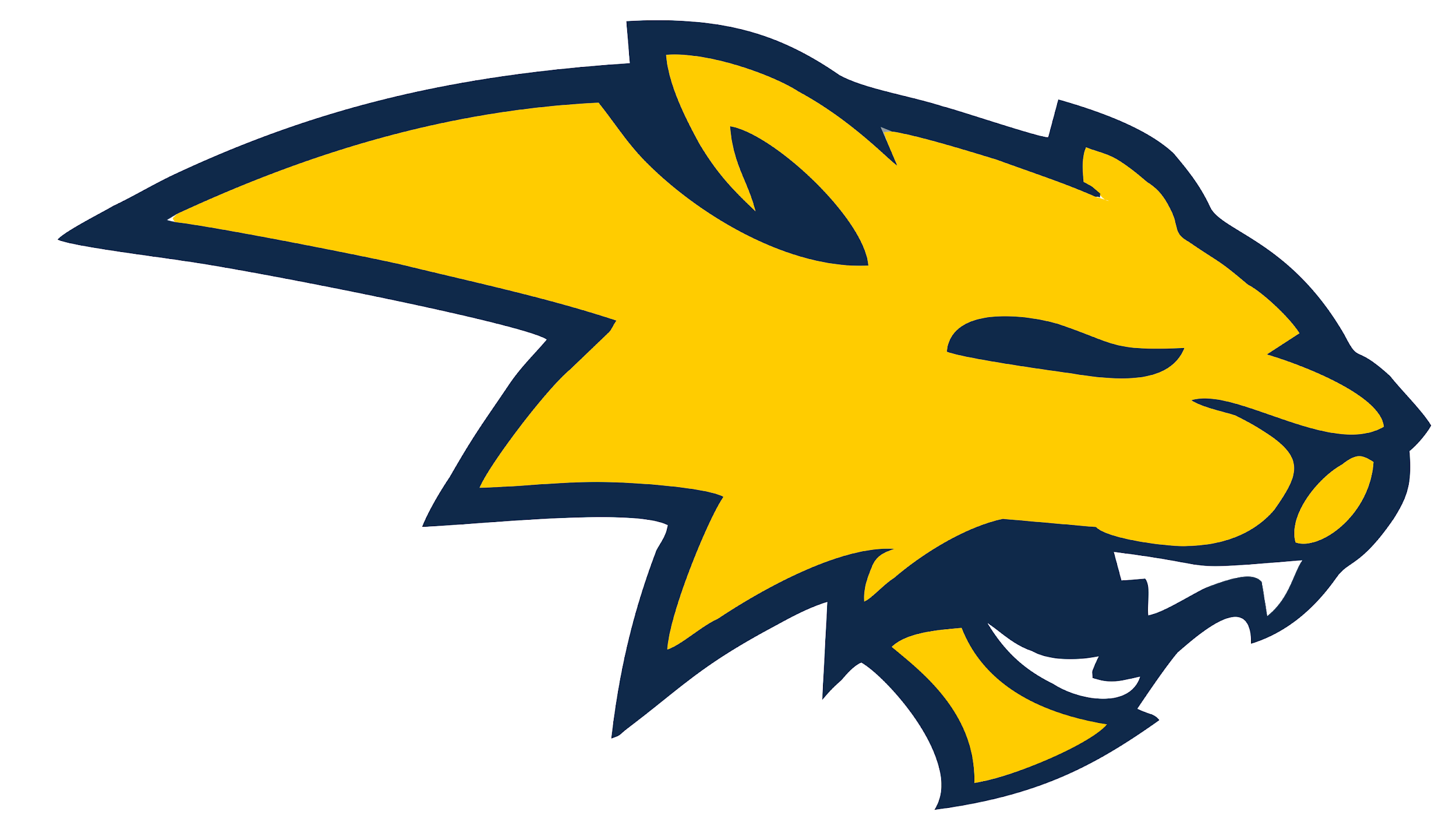 Needs to be paid online (Push Coin)

If you’d like, I think you can set up a payment plan sheet with the athletic office (talk to Carolyn Marple, the Neuqua athletic secretary)
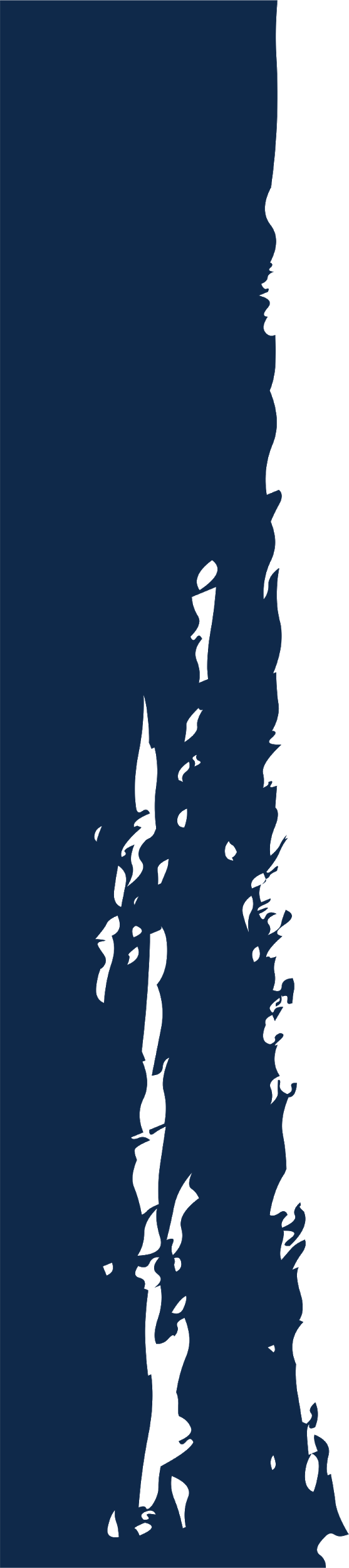 Your Coaches’ Pet Peeves
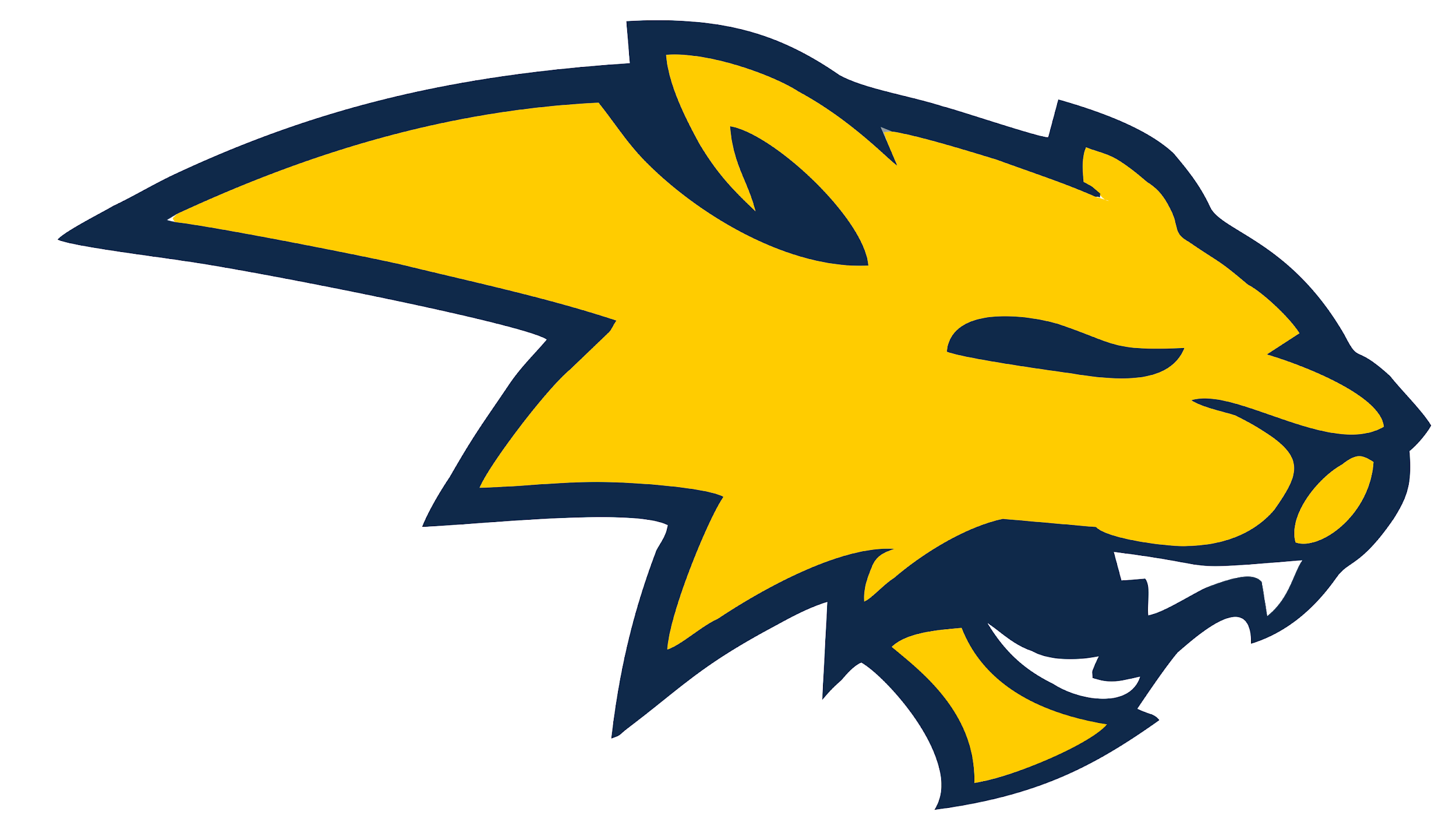 Availability
Timeliness
Lack of organization
Not being productive at practice
Poor mental approach
Asking to play with specific people
Negativity
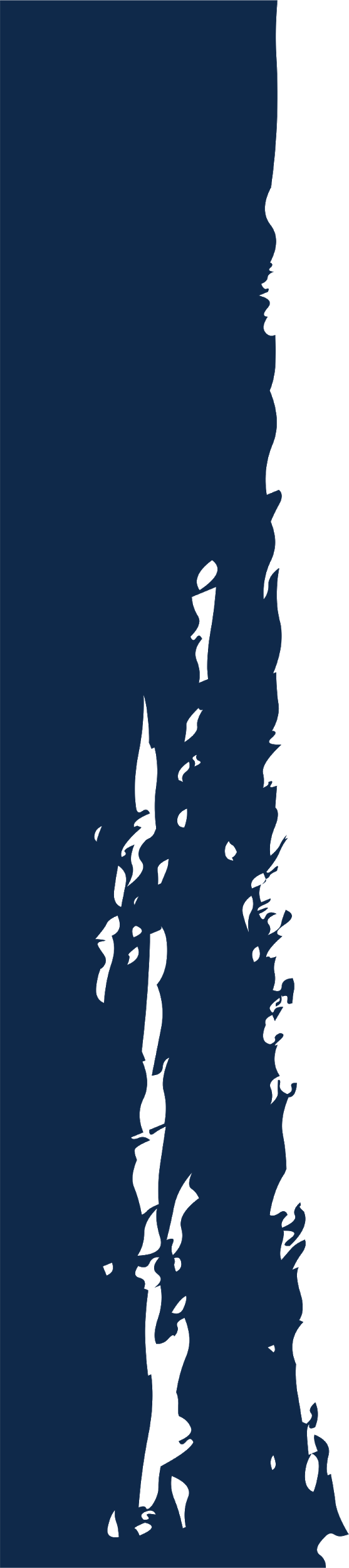 Bags, Shirts, Rain Suits
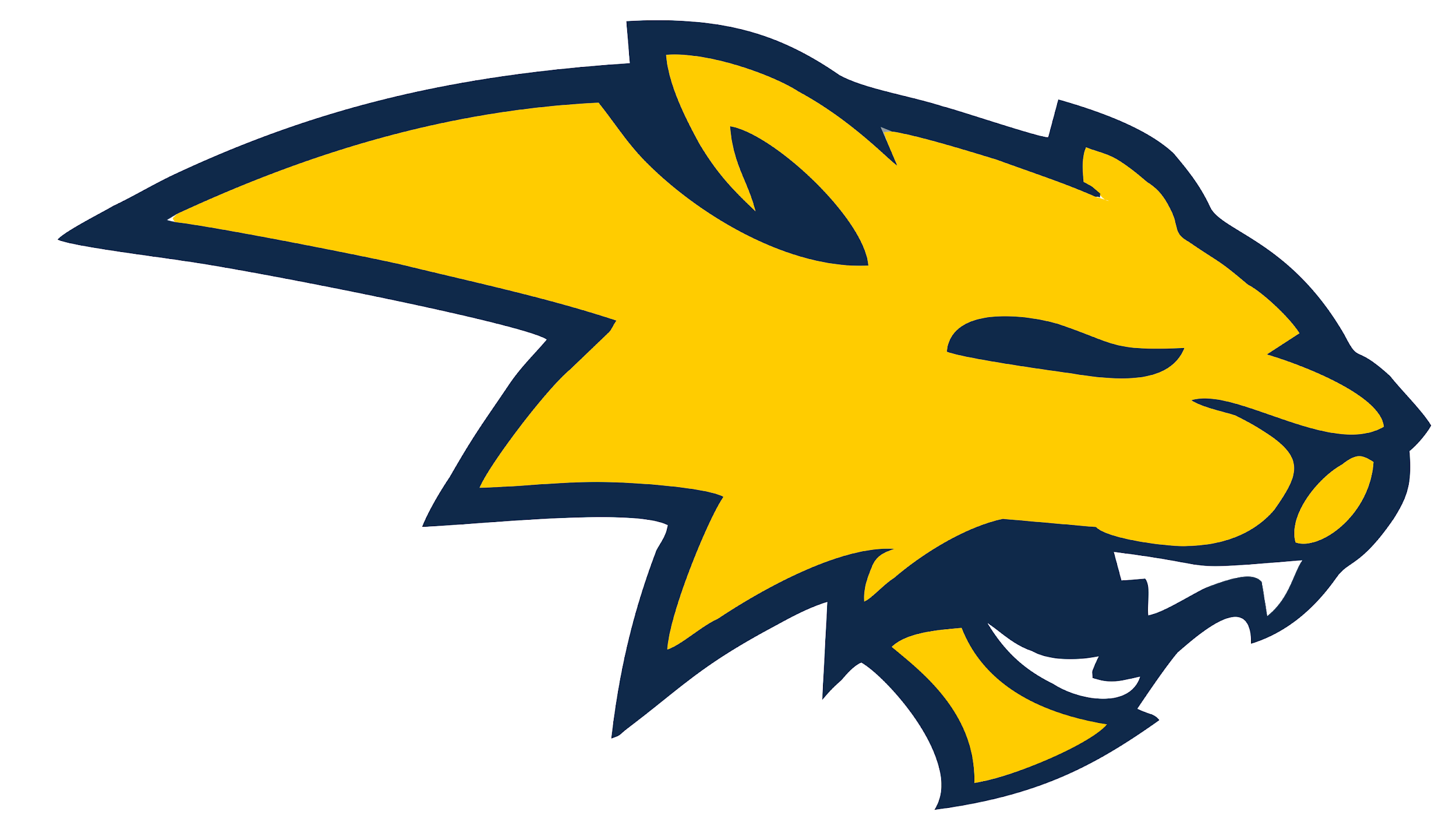 Change your clubs to the Neuqua bag today, have your rain suit in your bag at ALL times.

Rain suit and shirt sizes are the best we could do.  If you MUST change sizes, see me to see if it’s possible to switch (doubtful).  

You also have some Neuqua golf balls and tees in your bag.
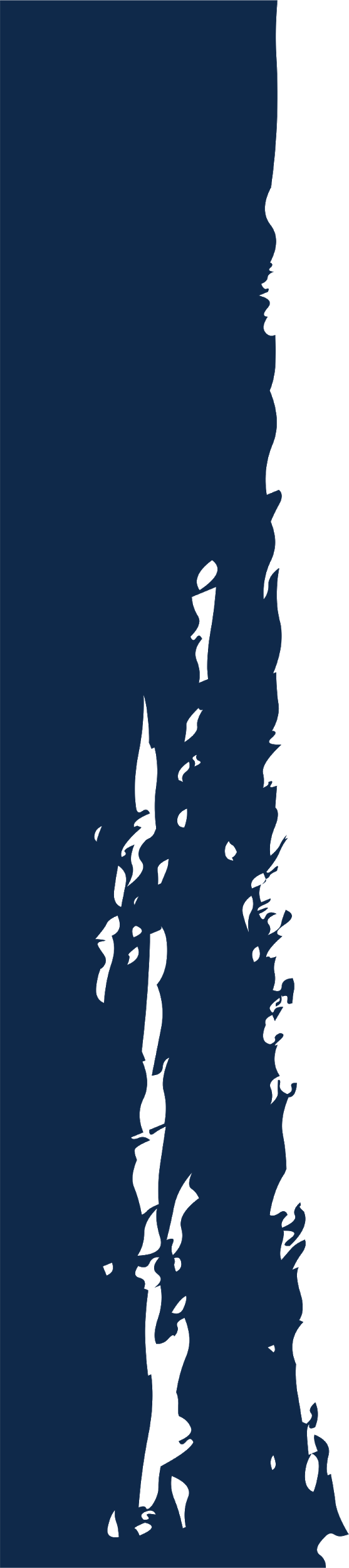 Anything Else?
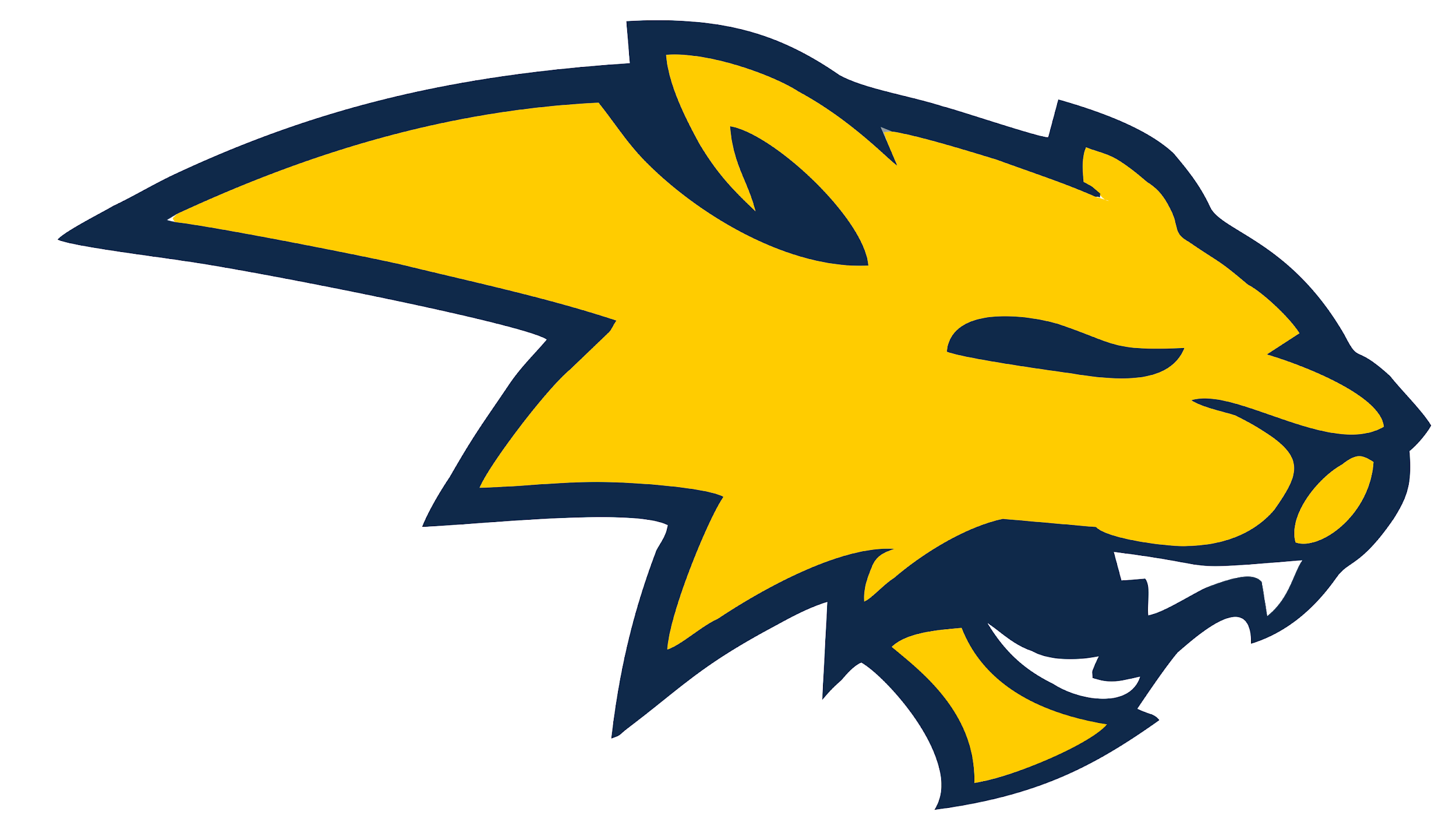 Anything else I forgot to go over?  If you have any questions, clarifications, etc… just email me (john_keller@ipsd.org) or send me a text (630 – 885 - 3517)